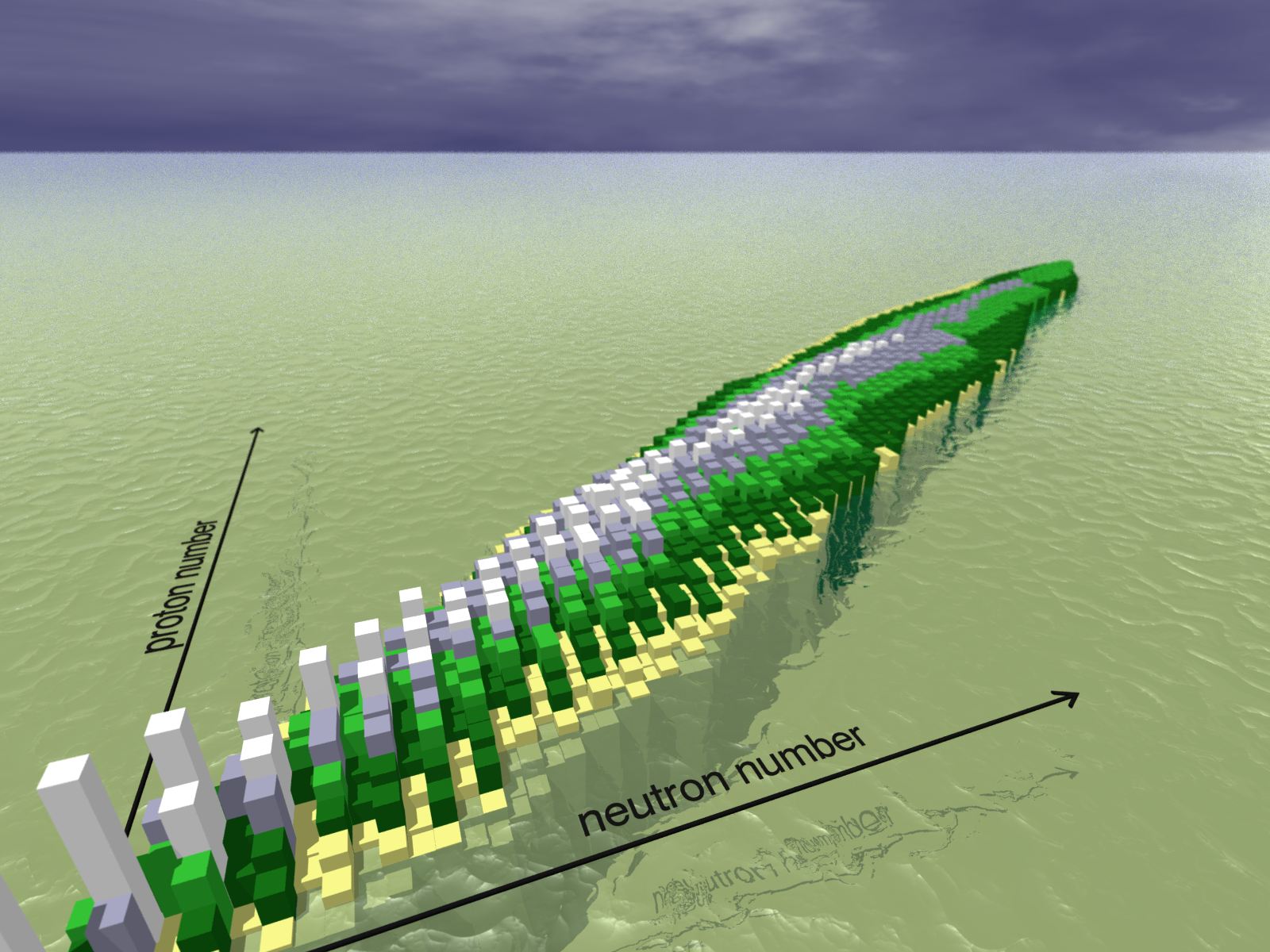 équipe Noyaux Exotiques
présentation générale et
thématiques scientifiques
LP2i Bordeaux
conseil scientifique
23 mai 2023
l’équipe
composition de l’équipe : permanents
Équipe Noyaux Exotiques
(*) demi-délégation (CNRS) 2023/24
Conseil Scientifique LP2i Bordeaux – 23 mai 2023 – Noyaux Exotiques / Équipe
composition de l’équipe : doctorants
Équipe Noyaux Exotiques
1 financement IN2P3 (2023) pour WISArD
+ demande Région (1/2 bourse + co-financement IN2P3)
composition de l’équipe : post-doctorants
Équipe Noyaux Exotiques
2 post-doctorats ouverts sur PIPERADE / GPIB (IN2P3 et EQUIPEX)
 difficultés de trouver des candidats (concurrence FRIB)
la science
thématiques scientifiques
construction évolutive
des thèmes scientifiques
de l’équipe
interaction
faible
décroissances
exotiques
fission,
désexcitation
présentations
spécifiques
Équipe Noyaux Exotiques
masses,
structure
hors C.S.
 exp. E823 CoulEx
 projet NECTAR
Conseil Scientifique LP2i Bordeaux – 23 mai 2023 – Noyaux Exotiques / Équipe
thématiques scientifiques
décroissances exotiques
	thématique « historique » du groupe
	depuis fin 1990 / début 2000

	découverte et étude de la radioactivité 2-protons
			recherche des candidats
			observation indirecte
			étude des corrélations
			développements détection par TPC
	exp. GANIL, RIKEN … FAIR, FRIB ?

	spectroscopie décroissance, drip-line proton
	(β, βp, βpγ, β2p…)
		région A ≈ 50 ( 2P), A ≈ 30 (β2p)
		A ≈ 70 (autour de N = Z)
interaction
faible
décroissances
exotiques
présentation
décroissances
exotiques
fission,
désexcitation
TPC CENBG
↓
ACTAR TPC
Équipe Noyaux Exotiques
masses,
structure
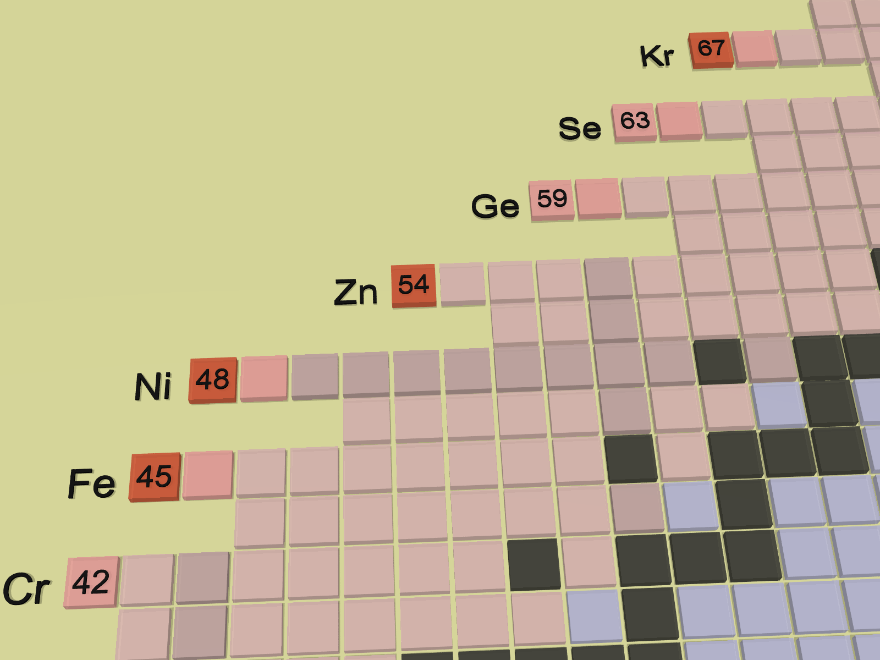 Conseil Scientifique LP2i Bordeaux – 23 mai 2023 – Noyaux Exotiques / Équipe
thématiques scientifiques
tests de l’interaction faible
du modèle standard par décroissance β
	programme débuté dans les années 2000
	(spectroscopie région N = Z, A ≈ 70)

	transitions de Fermi super-permises 0+  0+
	et transitions miroirs
		hypothèse CVC et unitarité matrice CKM
		mesures de précision Ft
		durées de vie, rapports d’embranchement
		+ masses (JYFLtrap, ISOLtrap)
		+ corrections théoriques

	physique de basse énergie (JYFL, ISOLDE…)
		installation DESIR pour SPIRAL2
		purification des faisceaux et mesures
		de masses (HRS et GPIB+PIPERADE)
β
interaction
faible
décroissances
exotiques
fission,
désexcitation
présentation
interaction
faible
ACTAR TPC
Équipe Noyaux Exotiques
DESIR
- HRS
- PIPERADE
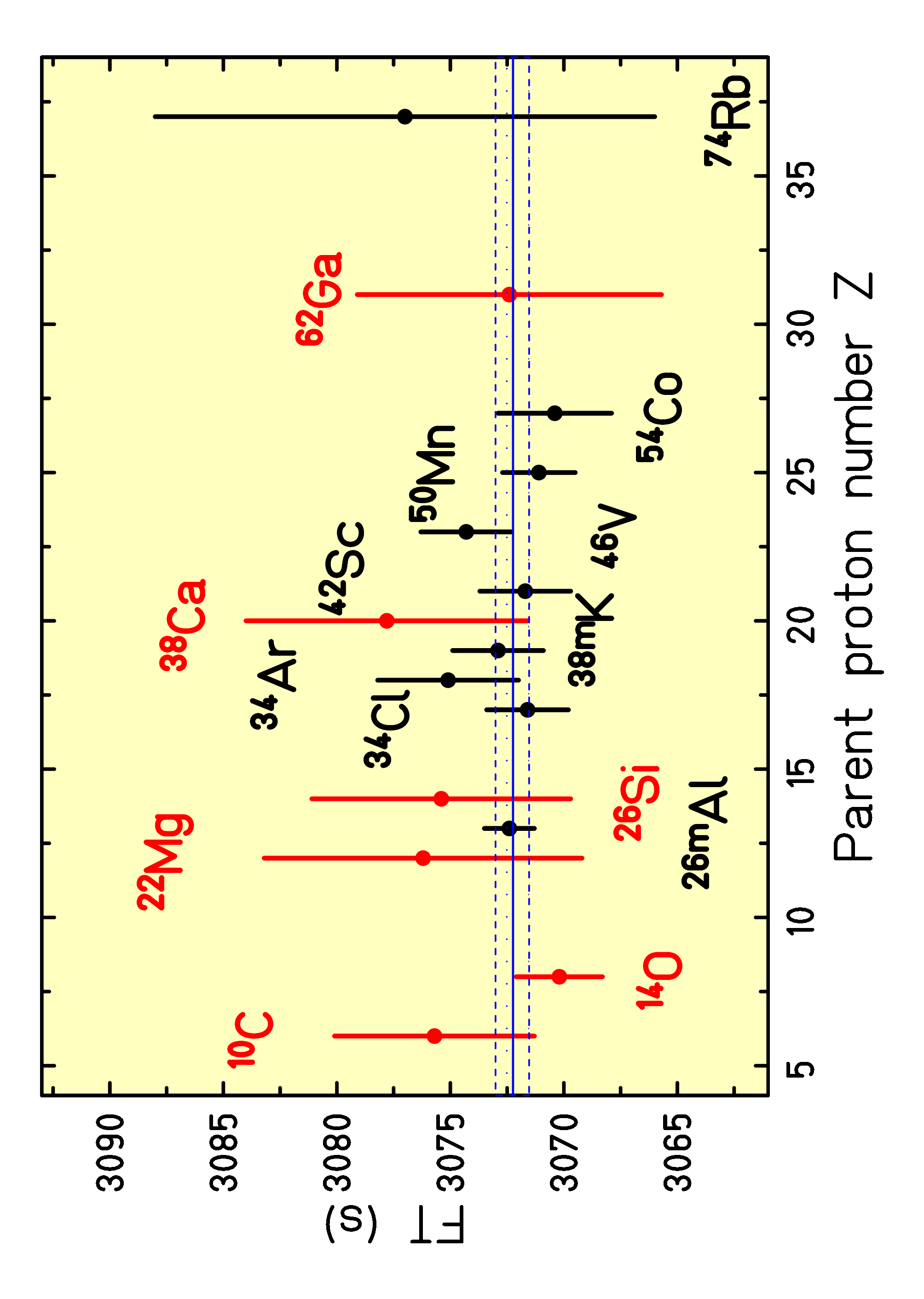 masses,
structure
fig. B. Blank
Conseil Scientifique LP2i Bordeaux – 23 mai 2023 – Noyaux Exotiques / Équipe
thématiques scientifiques
tests de l’interaction faible
du modèle standard par décroissance β
	programme débuté dans les années 2000
	(spectroscopie région N = Z, A ≈ 70)

	transitions de Fermi super-permises 0+  0+
	et transitions miroirs
		hypothèse CVC et unitarité matrice CKM
		mesures de précision Ft
		durées de vie, rapports d’embranchement
		+ masses (JYFLtrap, ISOLtrap)
		+ corrections théoriques

	recherche de courants exotiques (scalaire)
		- valeurs Ft pour Z légers
		- corrélations angulaires β-ν
			décr. βp (32Ar) cinématique p
			disp. WISArD (2018, 2021…)
β, βp
WISArD
interaction
faible
décroissances
exotiques
fission,
désexcitation
présentation
interaction
faible
ACTAR TPC
Équipe Noyaux Exotiques
DESIR
- HRS
- PIPERADE
masses,
structure
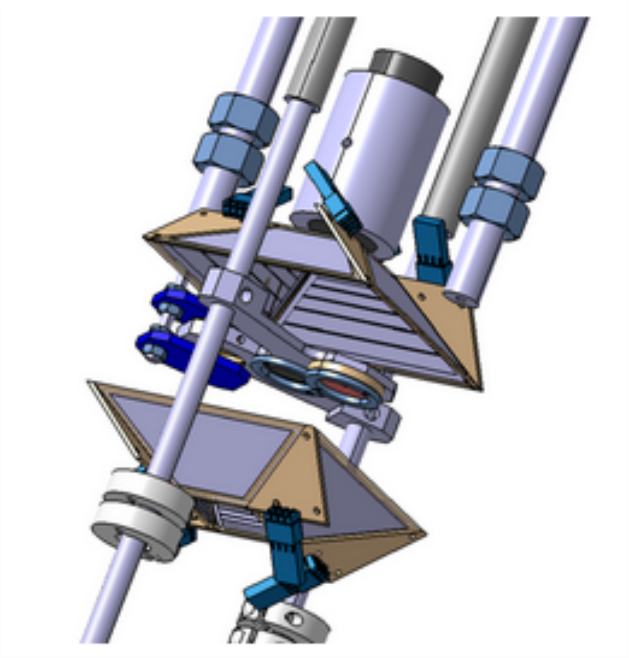 Conseil Scientifique LP2i Bordeaux – 23 mai 2023 – Noyaux Exotiques / Équipe
thématiques scientifiques
masses et structure nucléaire
	transitions super-permises (masses JYFL, purification)
		implication DESIR
		développement PIPERADE
		(coll. MPIK + ISOLtrap, JYFLtrap)
	masses  structure nucléaire
		évolution de la structure en couches
		déformation
		(différentes régions de masses)
	+	spectro. de décroissance



	exp. CoulEx (E823): siliciums entre N = 20 et 28
	(explication à suivre…)
β, βp
WISArD
interaction
faible
décroissances
exotiques
fission,
désexcitation
présentation
masses
ACTAR TPC
Équipe Noyaux Exotiques
DESIR
- HRS
- PIPERADE
QEC
masses,
structure
spectro
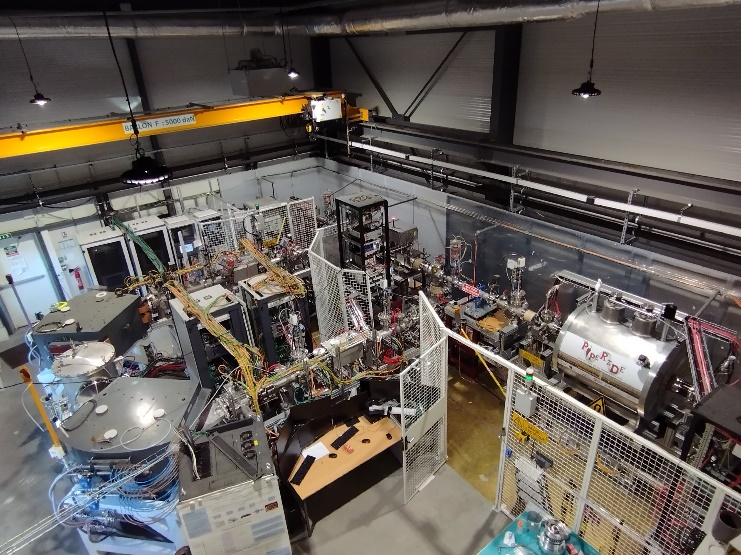 GPIB
PIPERADE
HRS
Conseil Scientifique LP2i Bordeaux – 23 mai 2023 – Noyaux Exotiques / Équipe
thématiques scientifiques
isospin (brisure de la symétrie)
	sujet transverse – noyaux exotiques !!

		transitions Fermi super-permises
		corrections théoriques valeurs Ft
		décroissance (Fermi) βp interdite
		mélange d’isospin
		exp. dédiée E666 (spectro βp TZ = -2)
		(IMME revalidé pour A = 44)
		spectro. drip-line
		1ères estim. masses par IMME
		radioactivité proton 54mNi
		symétrie miroir, tests des termes INC

	exp. pour tests IMME
		cas A = 32: terme d’ordre 3 ?
		exp. local (AIFIRA)
β, βp
WISArD
isospin
corr.
interaction
faible
décroissances
exotiques
fission,
désexcitation
βp
ACTAR TPC
en lien avec l’équipe
théorique locale
Équipe Noyaux Exotiques
DESIR
- HRS
- PIPERADE
QEC
masses,
structure
IMME
spectro
Conseil Scientifique LP2i Bordeaux – 23 mai 2023 – Noyaux Exotiques / Équipe
modes
décr.
thématiques scientifiques
désexcitation nucléaire et fission
	projet NECTAR (ERC)

	nouvelle activité de l’équipe (2020)
	dynamique d’échange:
		- participation aux expériences
		- discussions scientifiques

	(point de situation à suivre)
β, βp
WISArD
astro, struct
isospin
corr.
interaction
faible
décroissances
exotiques
fission,
désexcitation
βp
ACTAR TPC
Équipe Noyaux Exotiques
DESIR
- HRS
- PIPERADE
QEC
masses,
structure
IMME
spectro
NECTAR
Conseil Scientifique LP2i Bordeaux – 23 mai 2023 – Noyaux Exotiques / Équipe
modes
décr.
thématiques scientifiques
un programme (relativement) cohérent
		diversification des activités sur
		les 10 dernières années

		divers sites expérimentaux
		(GANIL, ISOLDE, JYFL, GSI, RIKEN…)


	des développements techniques en lien
	avec le programme scientifique
		implication forte des services techniques
		du laboratoire
			- instrumentation
			- bureau d’étude et atelier
			- électronique

		(avec le soutien des services
		 informatique et administratif)
β, βp
WISArD
astro, struct
isospin
corr.
interaction
faible
décroissances
exotiques
fission,
désexcitation
βp
ACTAR TPC
Équipe Noyaux Exotiques
DESIR
- HRS
- PIPERADE
QEC
masses,
structure
IMME
spectro
NECTAR
Conseil Scientifique LP2i Bordeaux – 23 mai 2023 – Noyaux Exotiques / Équipe
Ca Z=20
48Ca
Ar Z=18
S  Z=16
48Ca
Si Z=14
E823: évolution de la structure entre N = 20 et 28, chaîne des Siliciums
neutron 
f7/2
N=28
N=20
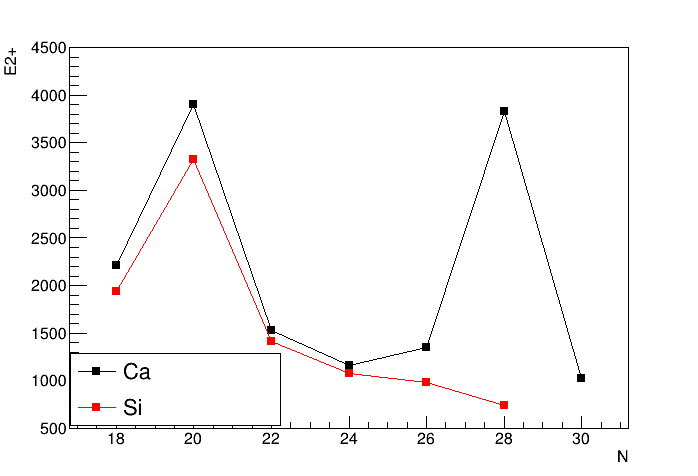 énergie de l’état 2+
40Ca
affaiblissement
de la couche N = 28
 déformation 42Si

neutrons seulement
ou rôle des protons
(gap Z = 14) ?

 excitations p et n dans les Si
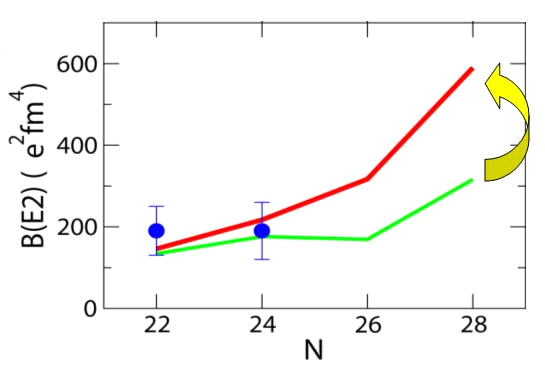 proton 
 d3/2          s1/2     d5/2
with tensor
36S
46Ar
34Si
42Si
without tensor
44S
proba. transition E2
effet lié à la force tenseur (calcul théorique)

deux sondes complémentaires
	 transitions E2 (2+  0+): excitation coulombienne
	diffusion inélastique (p,p′)
36Si
40Si
38Si
Conseil Scientifique LP2i Bordeaux – 23 mai 2023 – Noyaux Exotiques / Équipe
E823: évolution de la structure entre N = 20 et 28, chaîne des Siliciums
expérience LISE D6 (2022)
(S. Grévy et al.)

test du mode « brochette »
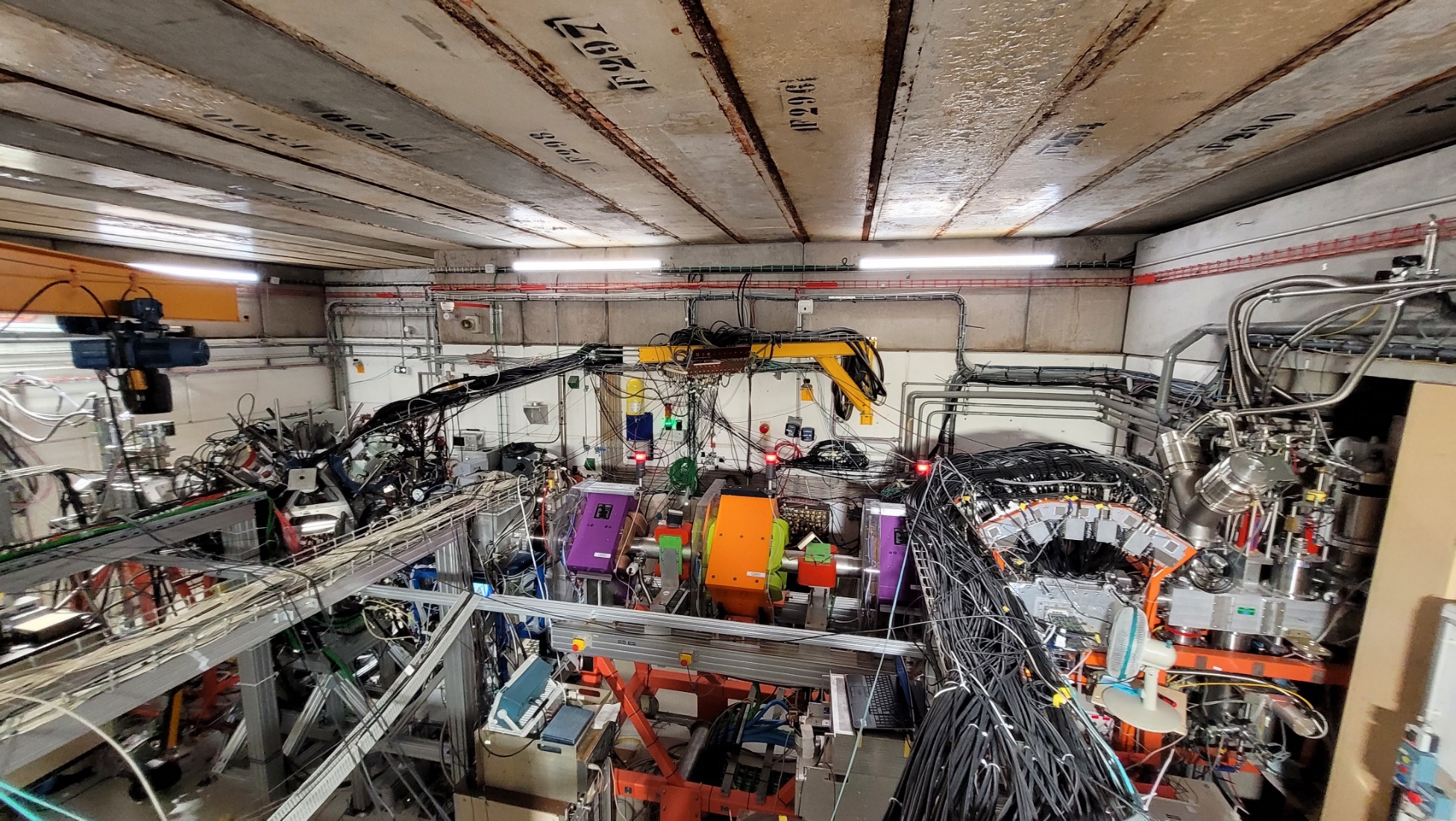 ACTAR TPC
(p,p’)
ZDD
(recoil)
beam
EXOGAM + PARIS
(gamma)
photo Q. Delignac
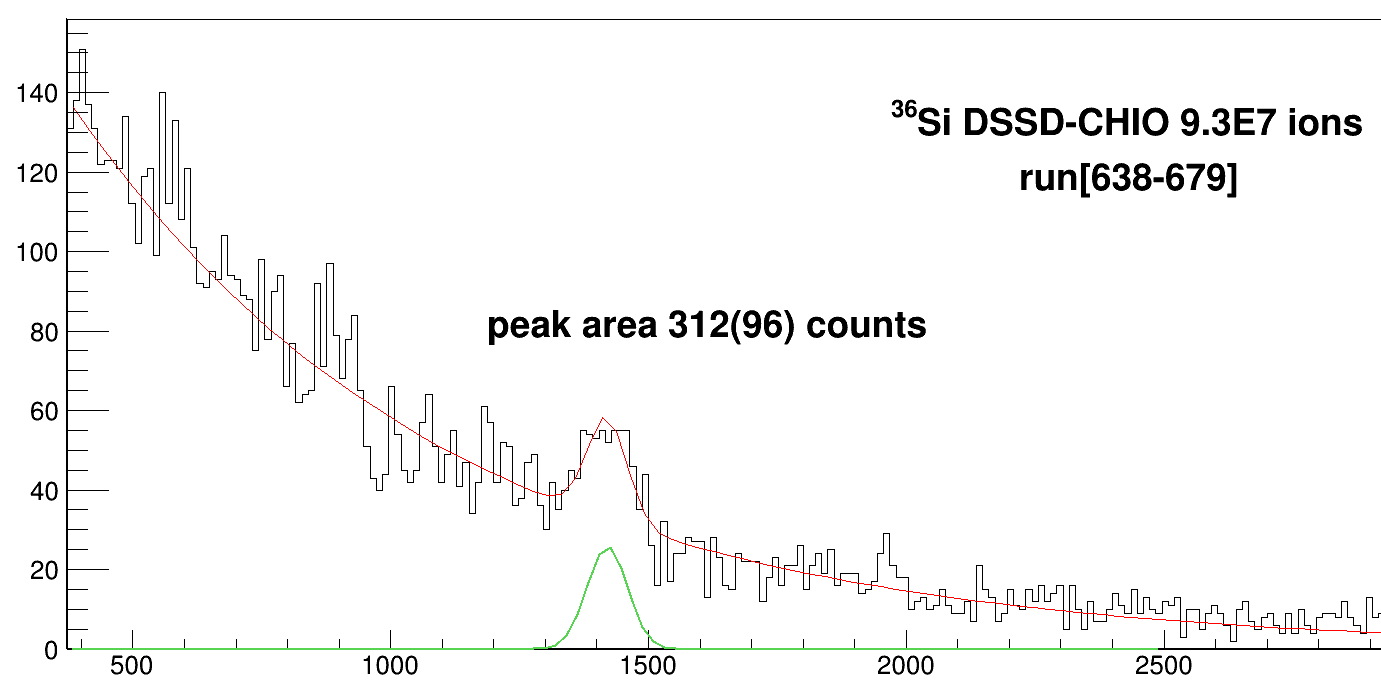 GANIL / LISE (D6)
36Si
préliminaire
CoulEx 34,36,38Si
	réaction secondaire (excitation)
	- « tracking » projectile (CATS)
	- détection gamma: EXOGAM + PARIS
	- détection noyau:
		ZDD (Zero Degree Detection, 0 à 3,5°)  validation dispositif
		chambres dérive (pos.) + ch. ionis. (ΔE) + plastique (E)
	  	DSSD (angles de 3,5 à 7°)
	analyse en cours (thèse Q. Delignac)
ACTAR TPC (cible active)
	mesures complémentaires
	diffusions inélastiques
	34,36Si(p,p′)
	 analyse collab. ACTAR TPC
+ campagne 2023 ZDD
   (pas de mode brochette)
Conseil Scientifique LP2i Bordeaux – 23 mai 2023 – Noyaux Exotiques / Équipe
NECTAR: probabilités de désexcitation
(réactions de diffusion inélastique et transfert)
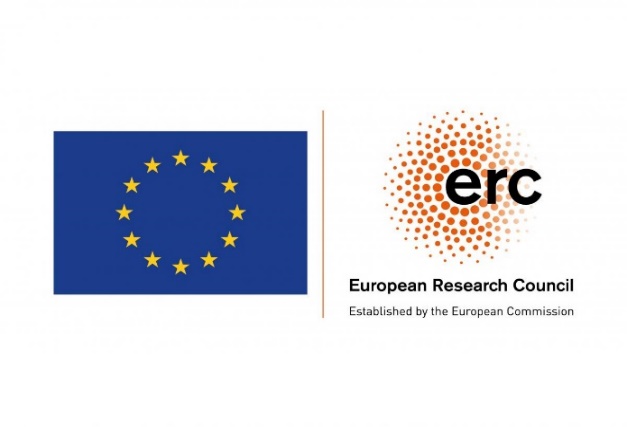 H2 gas-jet Target,  ~6·1013 atoms/cm2
B. Jurado
Beam208Pb82+ 
30 A MeV
5·107 ions
mesure simultanées des probabilités de désexcitation gamma, neutron et fission
	réactions de substitution (« surrogate »)  données nucléaires
	mécanismes de réaction, modèle statistique
	mesures d’intérêt astrophysique

dispositif installé sur l’anneau de stockage ESR (à GSI)
	refroidissement faisceau: résolution position et énergie
	épaisseur de cible effective x106 (fréq. de révolution)
	détection dans l’ultra-vide (10-11 – 10-12 mbar)

	preuve de principe (2022)
	- validation des dispositifs de détection
	- détection noyaux résiduels
		masse A 	désexcitation gamma
		masse A – 1 	désexcitation neutron
Dipole
Target-like
detector
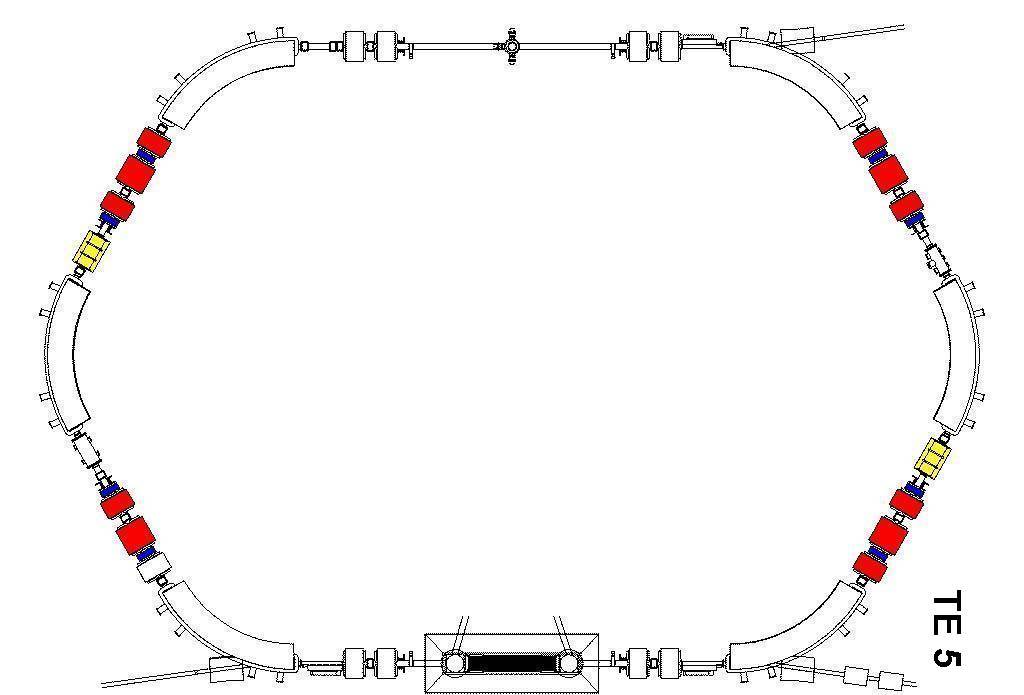 gas target
Beam-like 
detector
Revolving ions
Unreacted
beam
SIS
e- cooler
Conseil Scientifique LP2i Bordeaux – 23 mai 2023 – Noyaux Exotiques / Équipe
NECTAR: preuve de principe
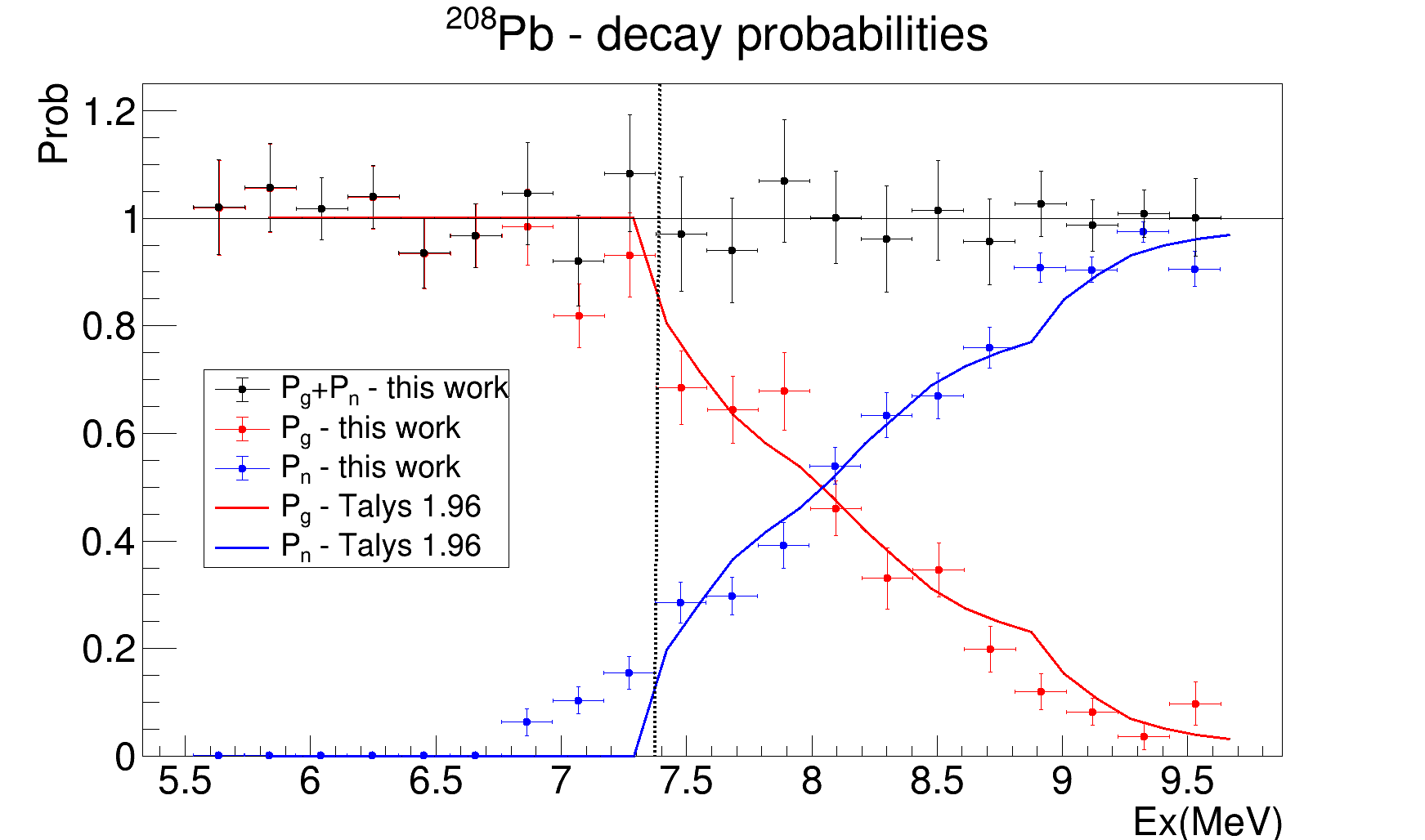 (thèse de M. Sguazzin)
mesure des probabilités gamma et neutron
validation de la méthode expérimentale
bon accord avec modèle statistique
position des résidus
coinc. avec protons (cible)
Vertical position (mm)
208Pb82+
émission 
perspectives
		détection des fragments de fission (cellules solaires)
		besoin de R&D
		exp. test prévue en 2024
		chambre dédiée (augmentation de l’angle solide)
		…
		exp. avec des faisceaux radioactifs
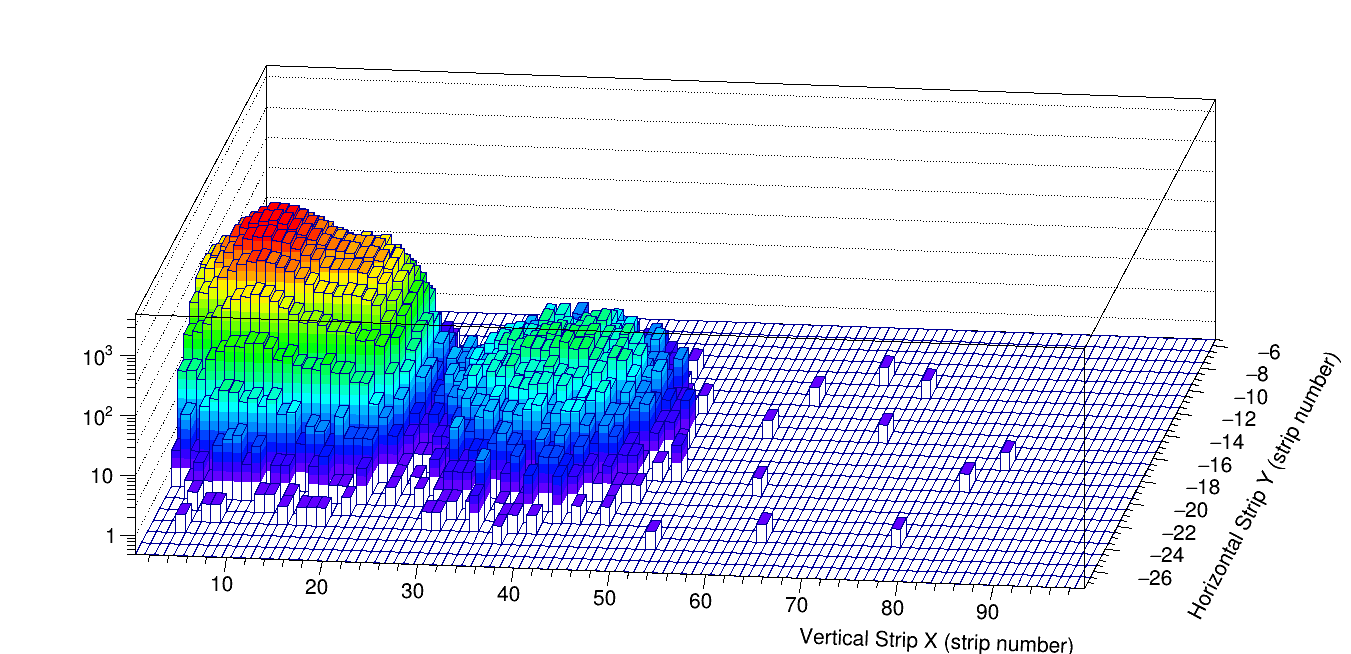 207Pb82+
émission n
Horizontal position (mm)
efficacité 55-100%!
( 5% en cin. directe…)
efficicacité 100%!
(0% en cin. directe …)
Conseil Scientifique LP2i Bordeaux – 23 mai 2023 – Noyaux Exotiques / Équipe
les budgets
financements : IN2P3
activités GANIL financées
par le TGIR (depuis 2019)

2019	6 k€	E690 (ACTAR)
2020	8 k€	COVID
2021	26 k€	campagne ACTAR
2022	45 k€	camp. ACTAR + CoulEx
2023	25 k€ ?


contributions EuroLabs
	- Finlande (+PICS)
	- ISOLDE ?
Équipe Noyaux Exotiques
financements : autres sources
Équipe Noyaux Exotiques
note:	la région ne soutient plus les activités fondamentales
	(critères de retombées économiques ou sociétales)
situation RH
côté chercheurs
	•	NECTAR : fin de l’ERC (2025)
		soutien à B. Jurado sur la thématique
	•	rad. exotiques / ACTAR TPC
		poursuite du programme (notamment à FAIR et/ou FRIB) avec J.G. ?
	•	DESIR: installations au GANIL
		soutien au démarrage scientifique (local / GANIL ?)
	•	difficulté pour l’analyse sur les programmes au long court (spectro, transitions de Fermi…)
		difficulté d’obtenir des financement doctorants / post-docs, hors champ des AAP

côté technique
	bon soutien aux projets en cours et à court terme (principalement instrumentation et B.E./atelier)
	projets à moyen / long termes, selon possibilités de soutien technique:
	- NECTAR : R&D cellules, installation CRYRING…
	- WISArD : développements mineurs et dispositif similaire pour DESIR
	- DESIR : projet de « gas cell » rapide (FUGACE)
	- …
Équipe Noyaux Exotiques
merci de votre attention
questions expérience CoulEx
perspectives à long terme ? suite du mode « brochette » ?
E823: opportunité pour compléter le programme sur N=28
CoulEx de 40Si non mesuré pendant E823) (42Si hors d’atteinte au GANIL)
– CoulEx 40,42Si, tentative MSU non publiée – exp. RIKEN, résultat non connu
chaîne des souffres intéressante, mais difficile sur LISE
la suite dépendra des opportunités / collaborations
questions projet NECTAR
programme lié à l’astrophysique nucléaire ou aux applications sur CRYRING ?
astrophysique (capture neutrons et fission) et applications (« surrogate », données nucléaires) au cœur du projet
intérêt de CRYRING: angle solide pour résidus cible
problème: transmission ESR – CRYRING trop faible, retard des améliorations (crise COVID)
détecteurs pour le test GSI 2022 ?
télescope silicium pour les protons jusqu’à 40 MeV
DSSD pour les résidus lourds
résultats du test d’un point de vue scientifique et technique ?
validation du dispositif et de la méthode
(efficacité de détection gamma et neutron, mesure simultanée des voies de désexcitation)
première mesure directe de la probabilité d’émission neutron en fonction de E*
extraction des forces de transition gamma